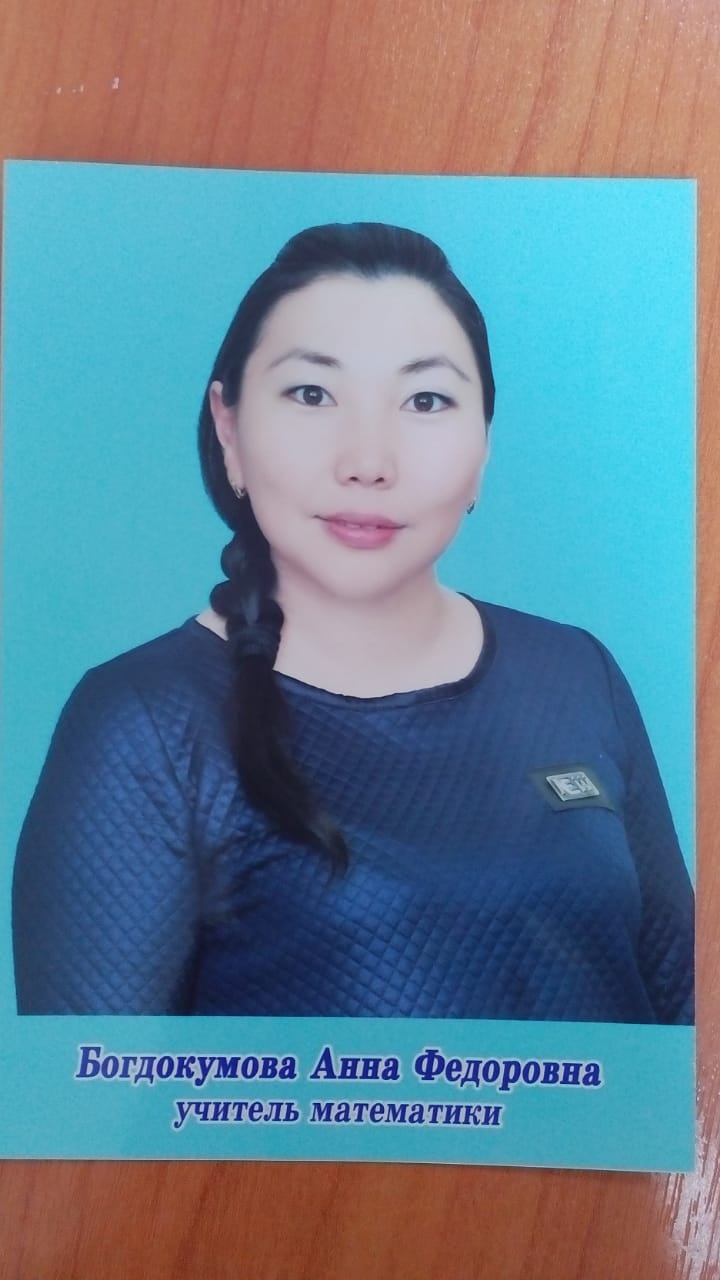 Богдокумова Анна Федоровна - 
учитель математики, 
Классный руководитель 11 “б” класса